স্বাগতম
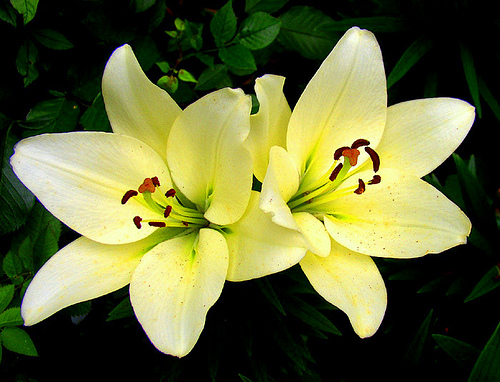 শিক্ষক পরিচিতি
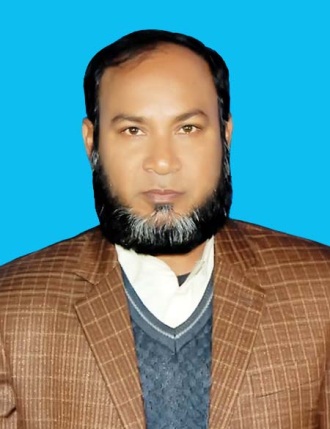 মোঃআব্দুল হালিম
  সহকারী অধ্যাপক(বাংলা)                            খঞ্জনপুর তালকুড়া আলিম মাদরাসা ,সাপাহার,নওগাঁ ।
মোবাইল=০১৭২৪১১৩৬৩৬
শ্রেণী: আলিম প্রথম বর্ষ
           বিষয়ঃ বাংলা
      তারিখঃ ২৭/০৬/২০১৯                  সময়ঃ ৫০ মিনিট
শিখনফল
এ পাঠ শেষে শিক্ষাথীরা-
কারক  কী তা বলতে পারবে।
কারক কত প্রকার ও কী কী তা বলতে পারবে।
প্রত্যেক প্রকার কারক  সনাক্ত করতে  পারবে।
আজকের পাঠের বিষয়ঃ
কৃ +  ণক    =  কারক।
কারক ৬ প্রকার
যথাঃ
কতৃকারক
কর্মকারক
করণকারক
সম্প্রদান কারক
অপাদান কারক
অধিকরণ কারক।
কতৃকারক
যে ক্রিয়া সম্পাদন করে তাকে কতৃকারক বলে।
	যেমনঃ




	গরু ঘাস খায়।
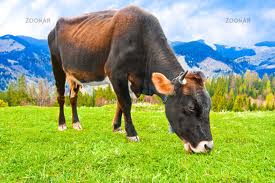 কর্মকারক
কর্তা যাকে আশ্রয় করে ক্রিয়া সম্পাদন করে তাকে কর্মকারক বলে।
যেমনঃ রহীম ভাত খায় ।
ভাত
করণকারক
করণ শব্দের  অর্থ যন্ত্র  বা  উপকরণ।কর্তা যার সাহায্যে ক্রিয়া সম্পাদন করে তাকে করণকারক বলে।
যেমনঃ
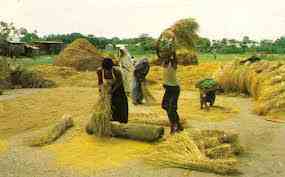 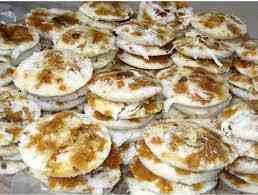 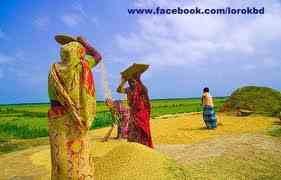 নতুন ধানে হবে নবান্ন।
সম্প্র্রদান কারক
যাকে স্বত্ত্ব ত্যাগ করে দান করা হয় তাকে সম্প্রদান কারক বলে।
যেমনঃ
ভিক্ষুক
ভিক্ষুককে ভিক্ষা দাও।
অপাদান কারক
কোথা হতে চলিত ,ভীত ,রক্ষিত ,পতিত উৎপন্ন,আরম্ভ ,পলায়ন ,ইত্যাদি বুঝালে তাকে অপাদান কারক বলে।
যেমন:
গাছ থেকে ফল পড়ে।
অধিকরণ কারক
ক্রিয়া সম্পাদনের স্হান কাল  ও বিষয়কে অধিকরণ কারক বলে।
যেমনঃ
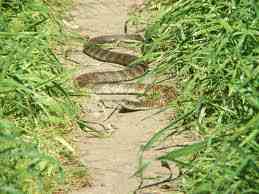 বর্ষাকালে সাপের ভয় থাকে।
দলীয় কাজ
ক্রিয়াকে কী প্রশ্ন করে কোন কারক পাওয়া যায় তা লিপিবদ্ধ কর।
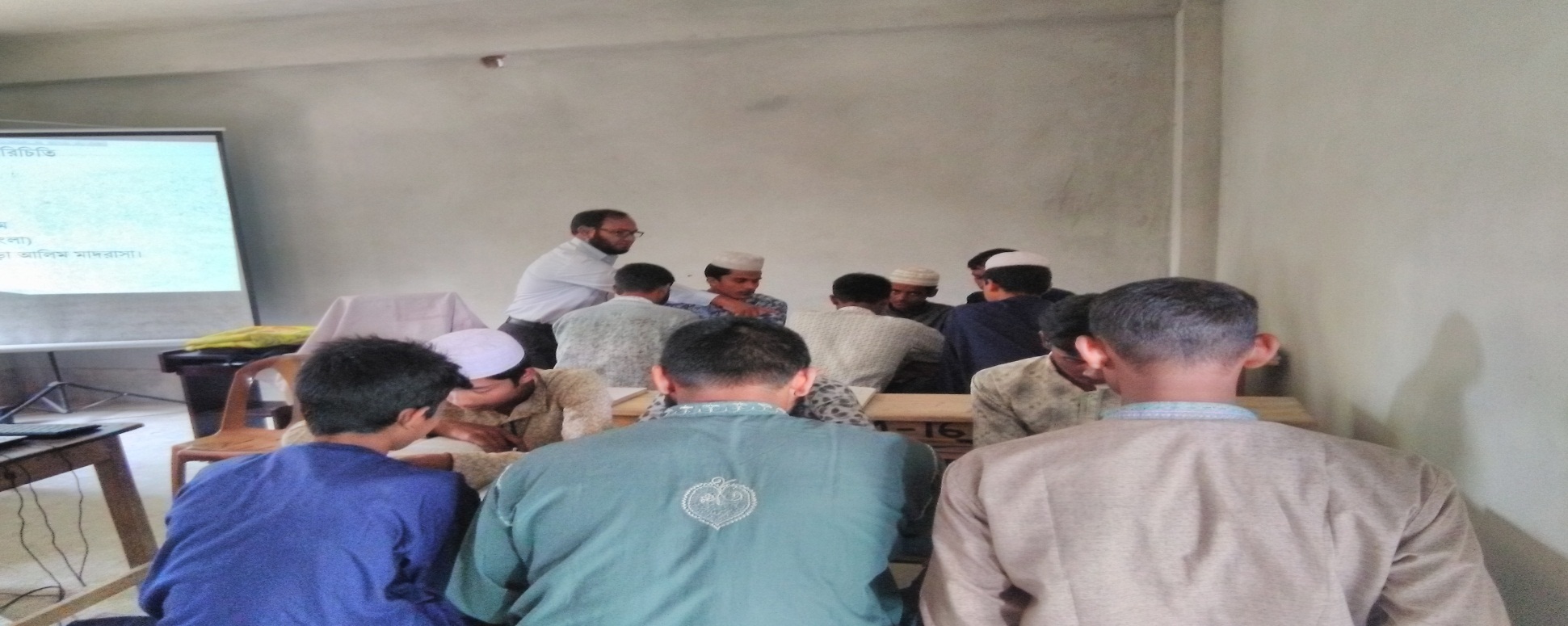 মূল্যায়ন
কারক কাকে বলে?
কারক কত প্রকার?
কারকের প্রকারভেদগুলো কী কী?
কতৃকারক কাকে বলে? 
কর্মকারক কাকে বলে?
করণকারক কাকে বলে?
সম্প্রদান কারক কাকে বলে?
বাড়ির কাজ
সম্বন্ধ  ও সম্বোদন পদ কারক নয় কেন?
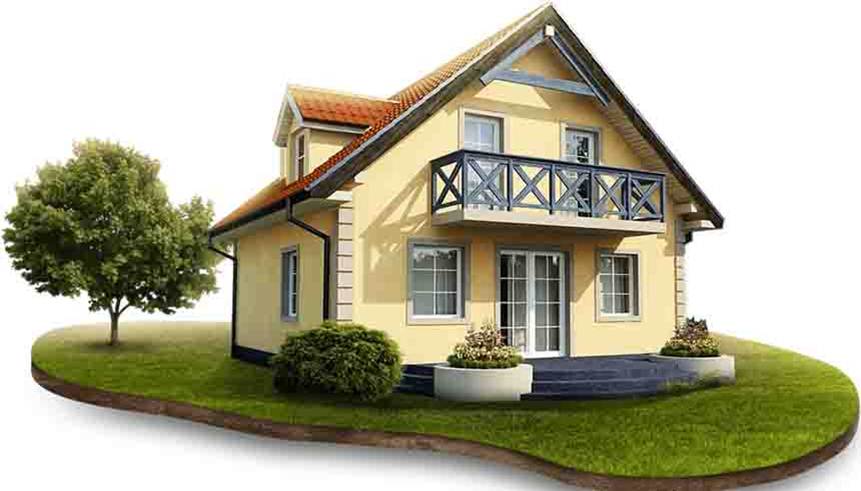 ধন্যবাদ
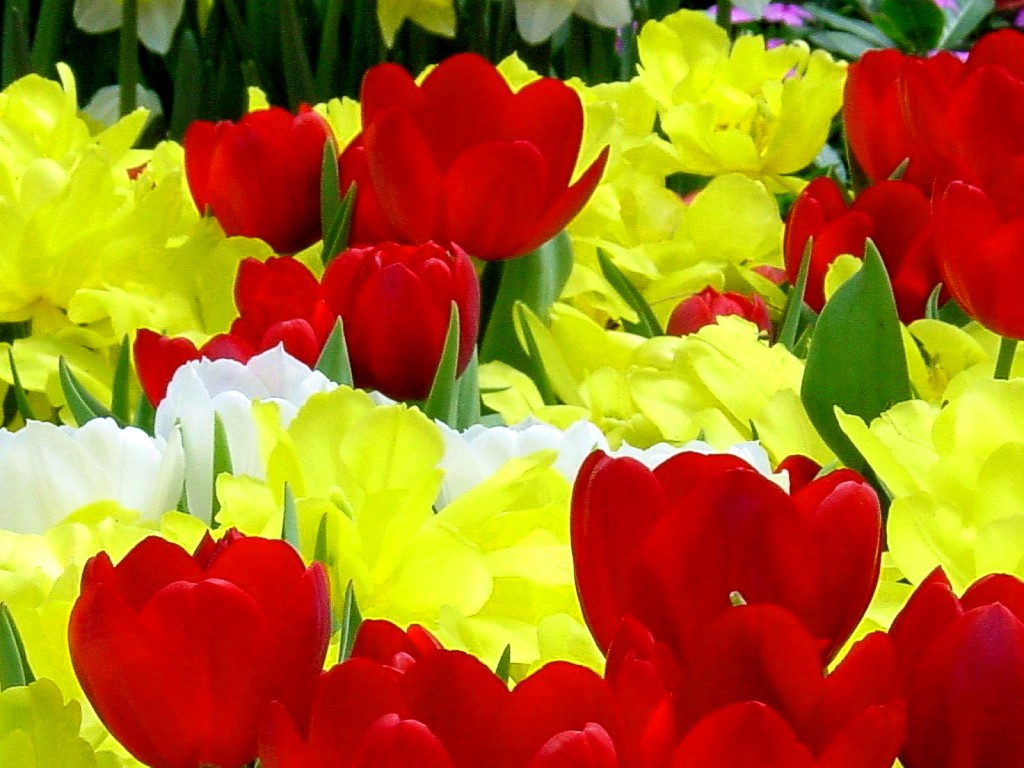